Precepting in the Patient’s Presence in a Free Clinic
Nathan F. Bradford, MD
Amanda Davis, MD
Brian James Mulroy, DO
Stoney Abercrombie, MD
Scott Kellner, MD
Disclosures
none
Introduction
Traditional model of clinical teaching
Comfortable for educators and learners alike
Concerns surrounding precepting in the patient’s presence
Hippocratic method
Observe all.  
Study the patient rather than the disease.
Recent study showing benefits
Power, DV et al.  Precepting Medical Students in the Patient’s Presence: A Randomized Controlled Trial in Family Medicine Clinic. Fam Med. 2017 Feb;49(2):97-105
Methods
Biweekly continuity clinic at Anderson Free Clinic
Divided 3rd year medical students into PIPP and traditional
Surveyed patients after every encounter
Collected feedback from patients and students
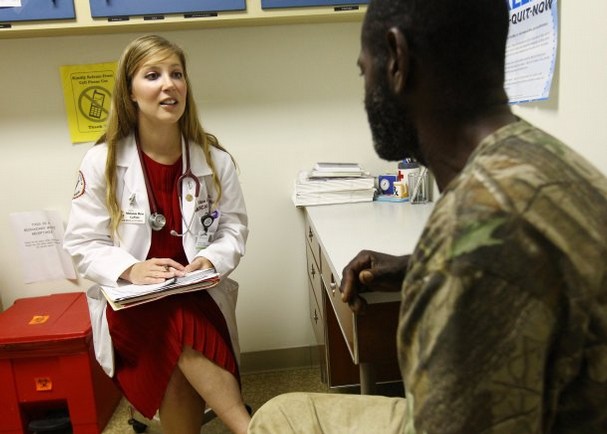 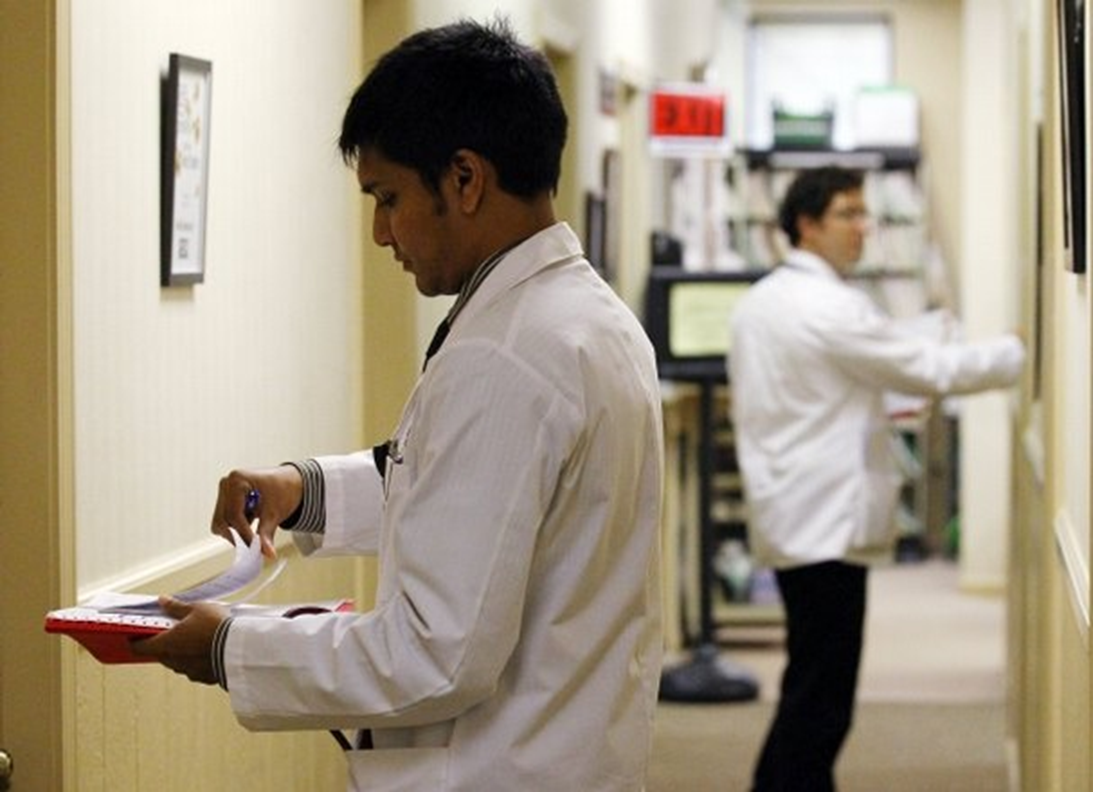 MS3 Survey Results
Does the precepting in the patient room affect medical student empathy?
Using a validated tool – the Jefferson Scale of Empathy (JSE).
20 statements graded on a 1-7 scale, higher total score = more empathy.
Average JSE score is 114.3±10.4 (1).
JSE scores decline from the beginning of 3rd year to the end (2).
Hojat M, Mangione S, Nasca TJ, Cohen MJM, Gonnella JS, Erdmann JB, Veloski JJ, Magee M. The Jefferson Scale of Physician Empathy: development and preliminary psychometric data. Educ Psychol Measurement 2001;61: 349–65.
Hojat M, Mangione S, Nasca TJ, Rattner S, Erdmann JB, Gonnella JS, Magee M. An empirical study of decline in empathy in medical school. Med Educ 2004;38(9):934-941.
MS3 Empathy Scores
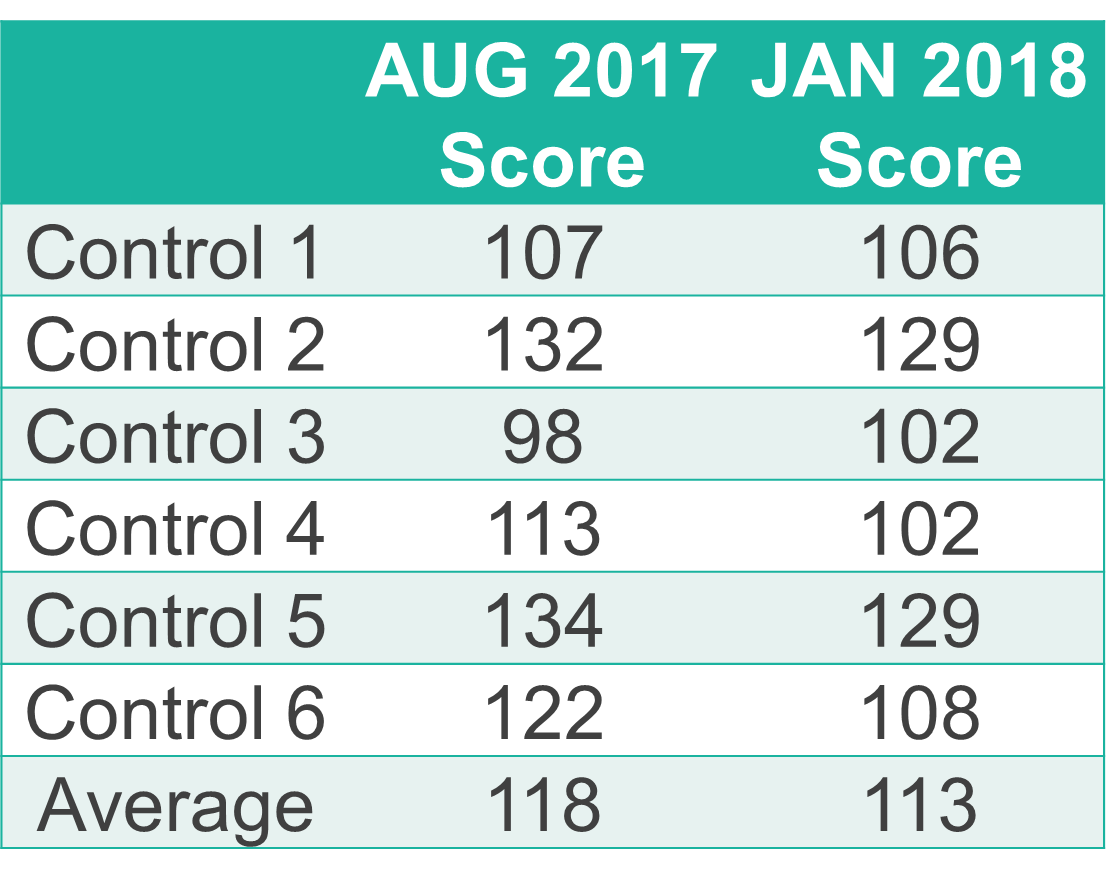 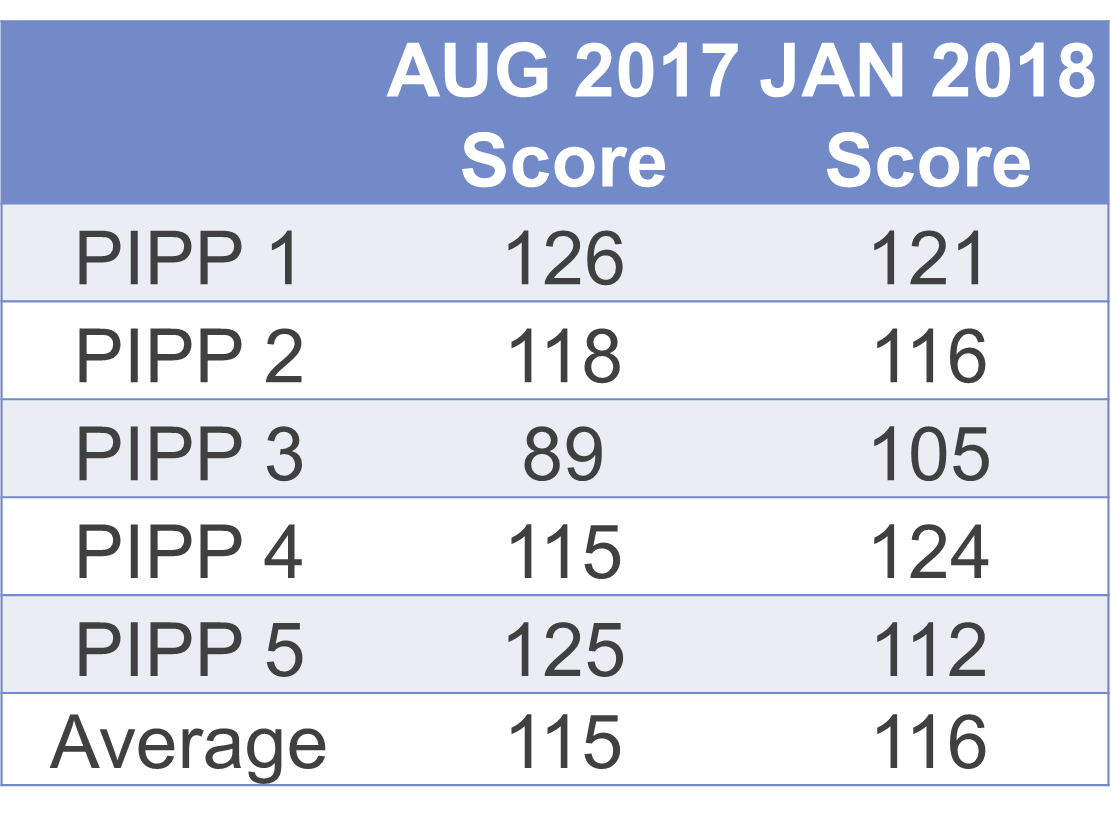 Jefferson Scale of Empathy:Example Statements
Graded on 1-7 scale from strongly disagree to strongly agree.

Empathy is a therapeutic skill without which the physician’s success is limited.
Patients feel better when their physicians understand their feelings.
Asking patients about what is happening in their personal lives is not helpful in understanding their physical complaints.
MS3 Feedback
Amanda will insert video here.
Please evaluate this presentation using the conference mobile app! Simply click on the "clipboard" icon       on the presentation page.
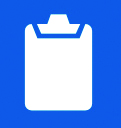